Statistical Methods 
for the territorial and social environment
IBM SPSS Statistics
17/03/2022
17/03/2022
SPSS-Lecture
1
TODAY
BOXPLOT
COMPARING MEANS
ASSOCIATION
LIKERT SCALE
SEMANTIC DIFFERENTIAL SCALE
BOXPLOT
Box plots have box from LQ to UQ, with median marked.  They portray a five-number summary of the data: 
Minimum, 
LQ, 
Median, 
UQ, 
Maximum
except for outliers identified separately
Outlier = observation falling
               below LQ – 1.5(IQR)
or           above UQ + 1.5(IQR)
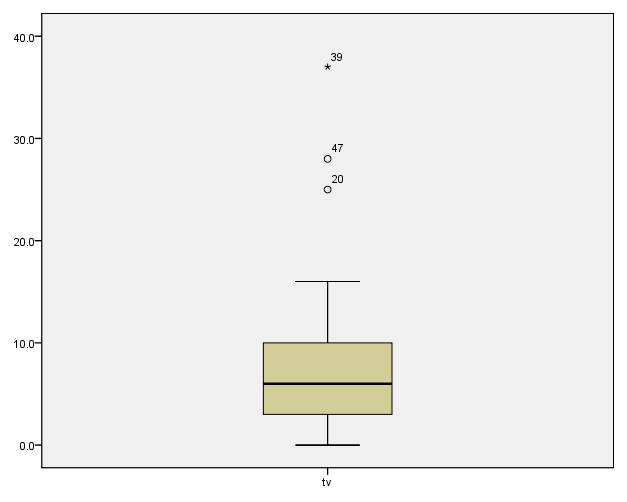 Outliers
09/03/2022
SPSS-Lecture 1
3
BOXPLOT
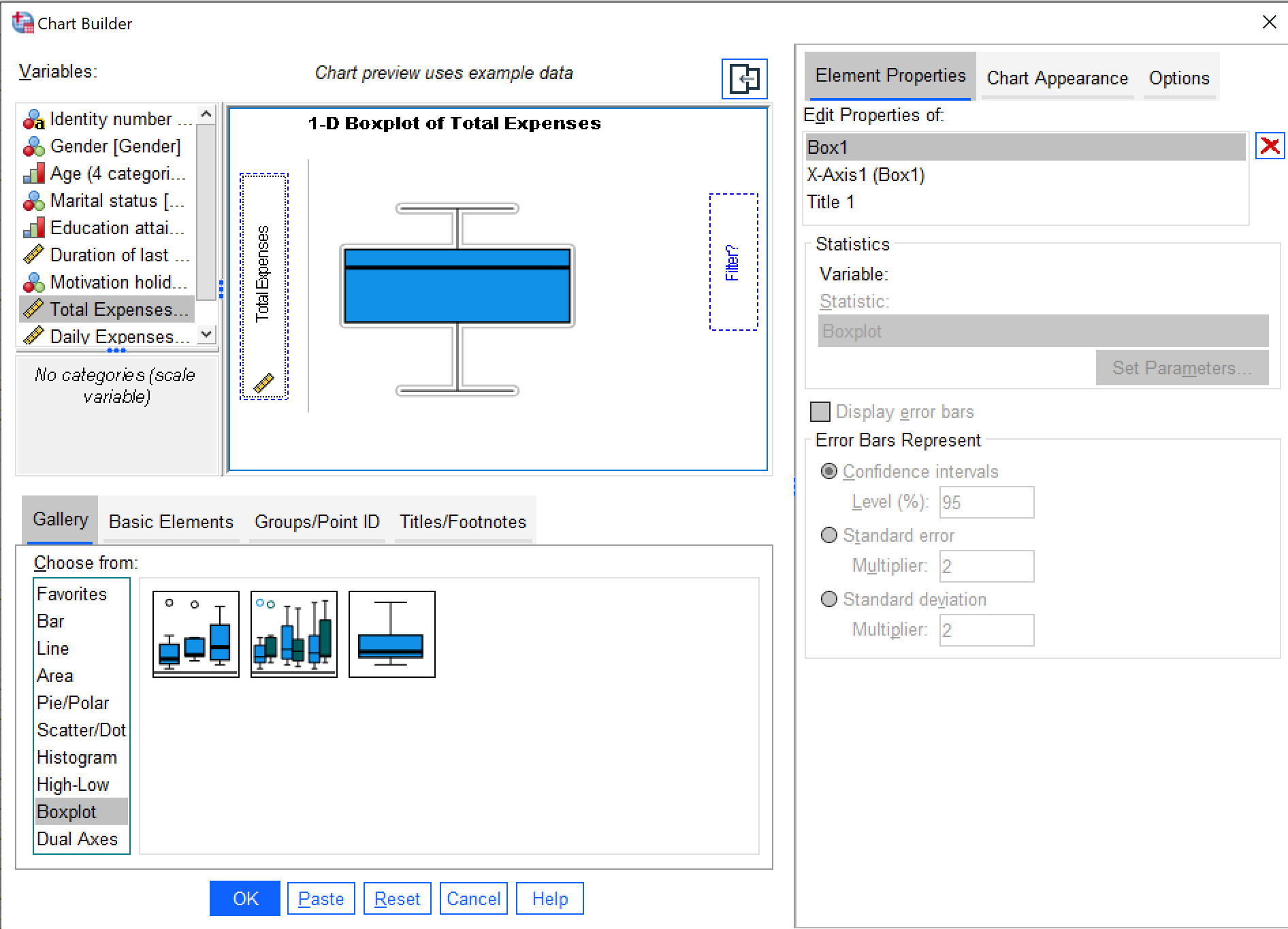 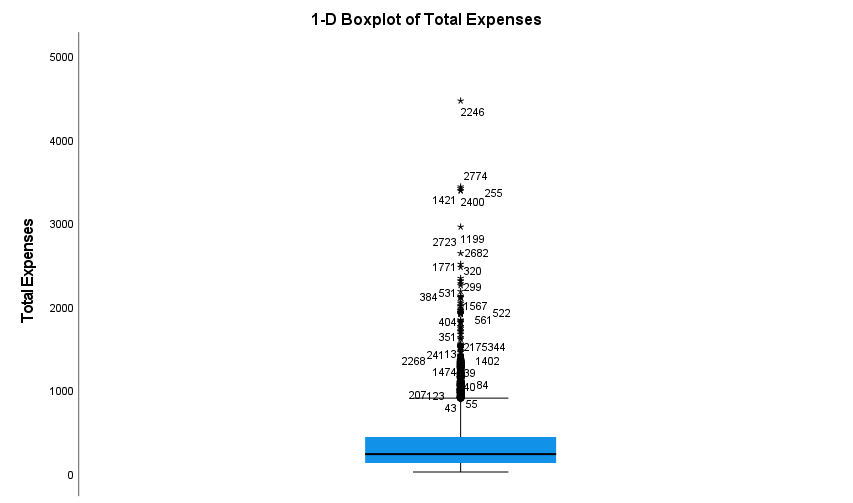 09/03/2022
SPSS-Lecture 1
4
Comparing meansAssociation
17/03/2022
5
COMPARING MEANS
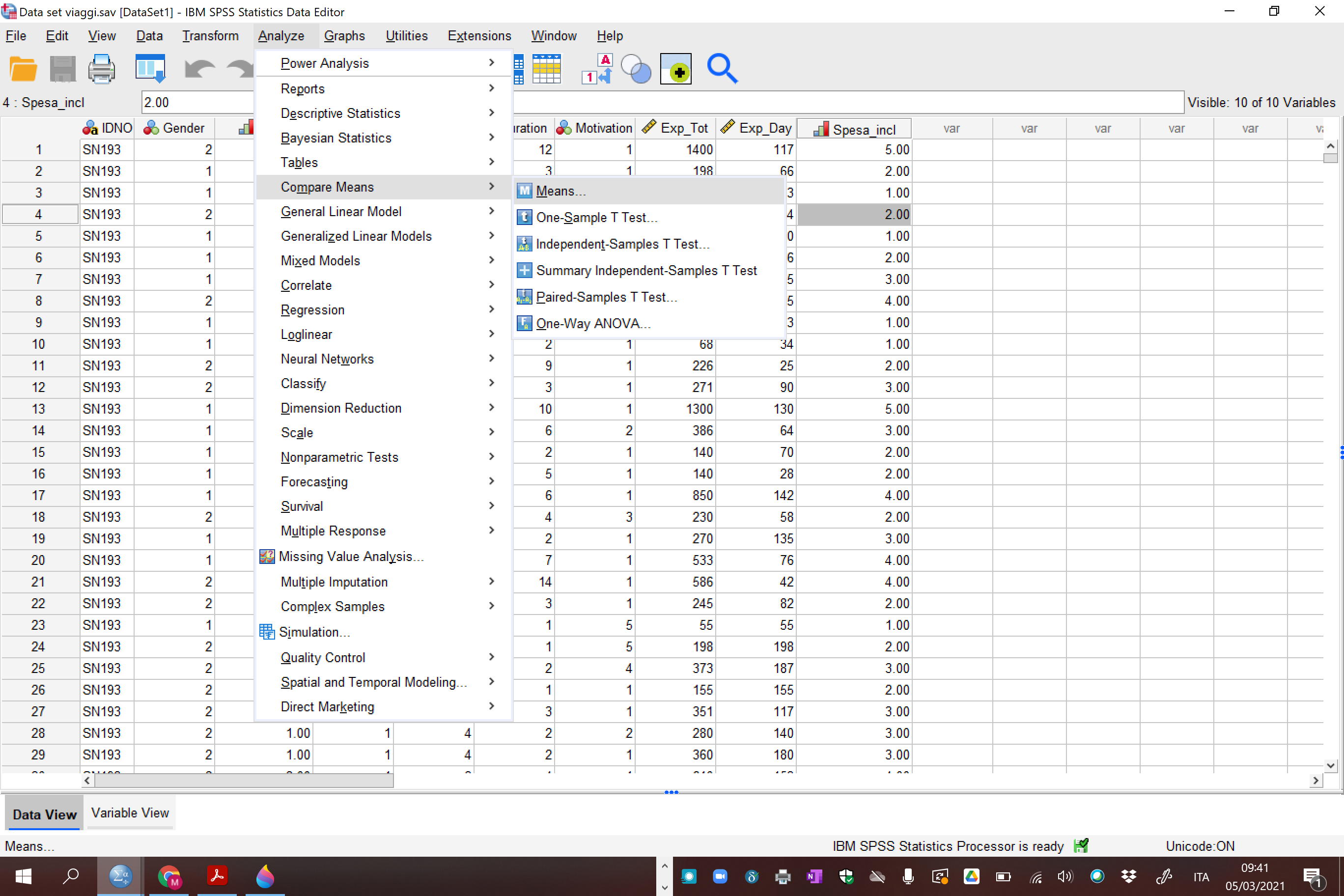 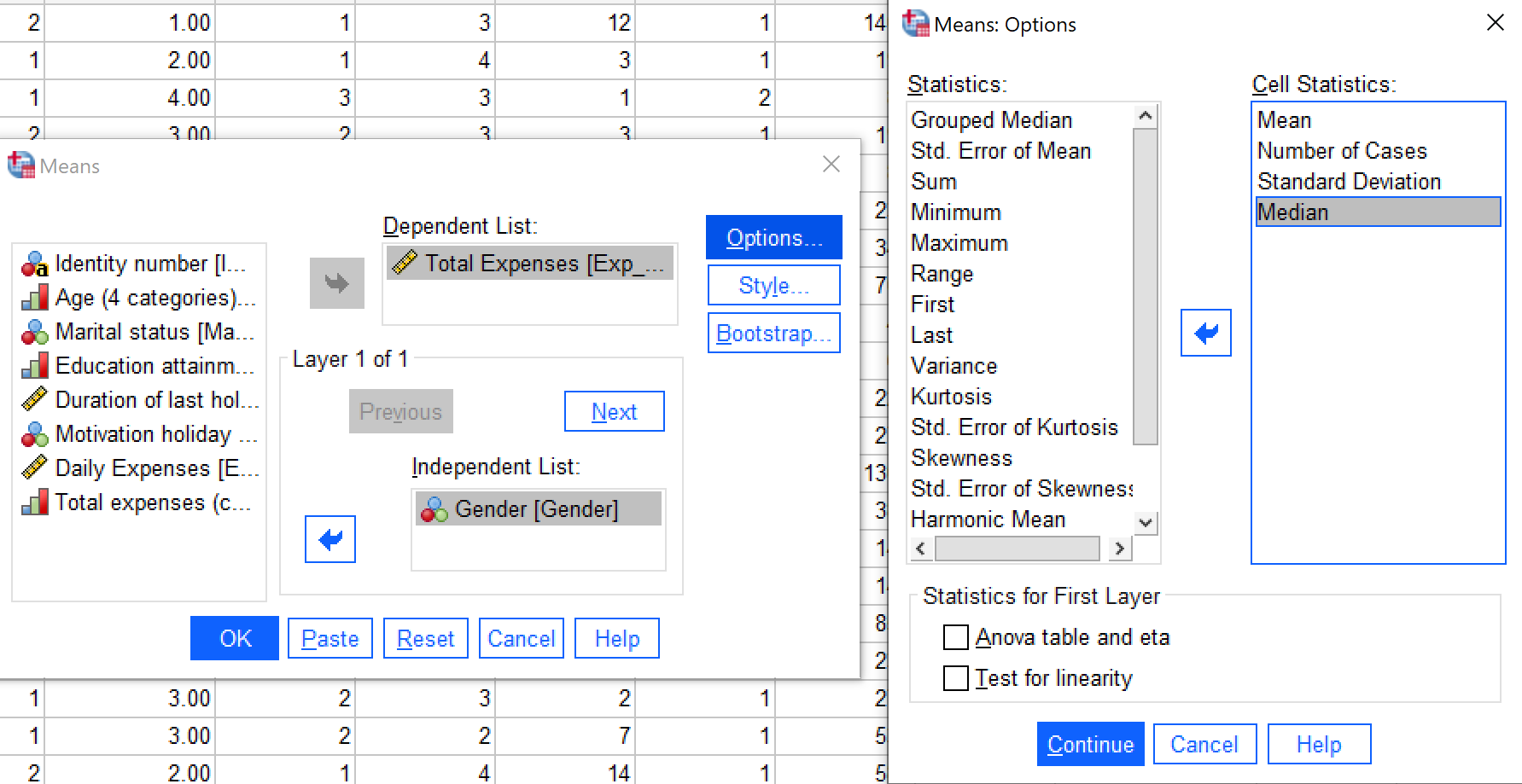 17/03/2022
6
COMPARING MEANS
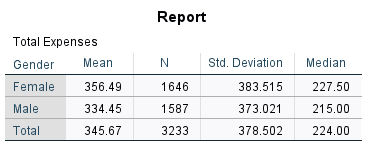 17/03/2022
7
ASSOCIATION
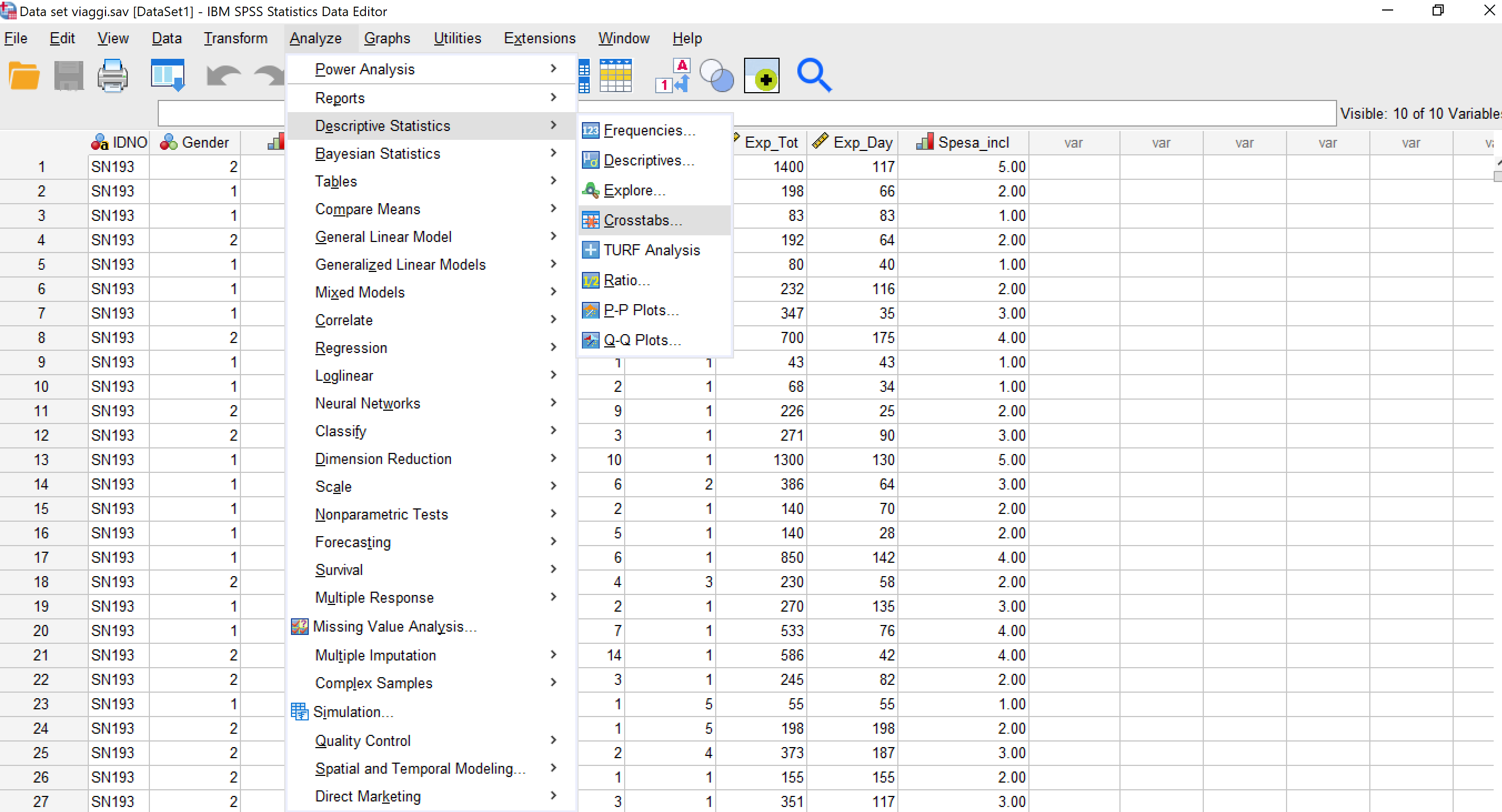 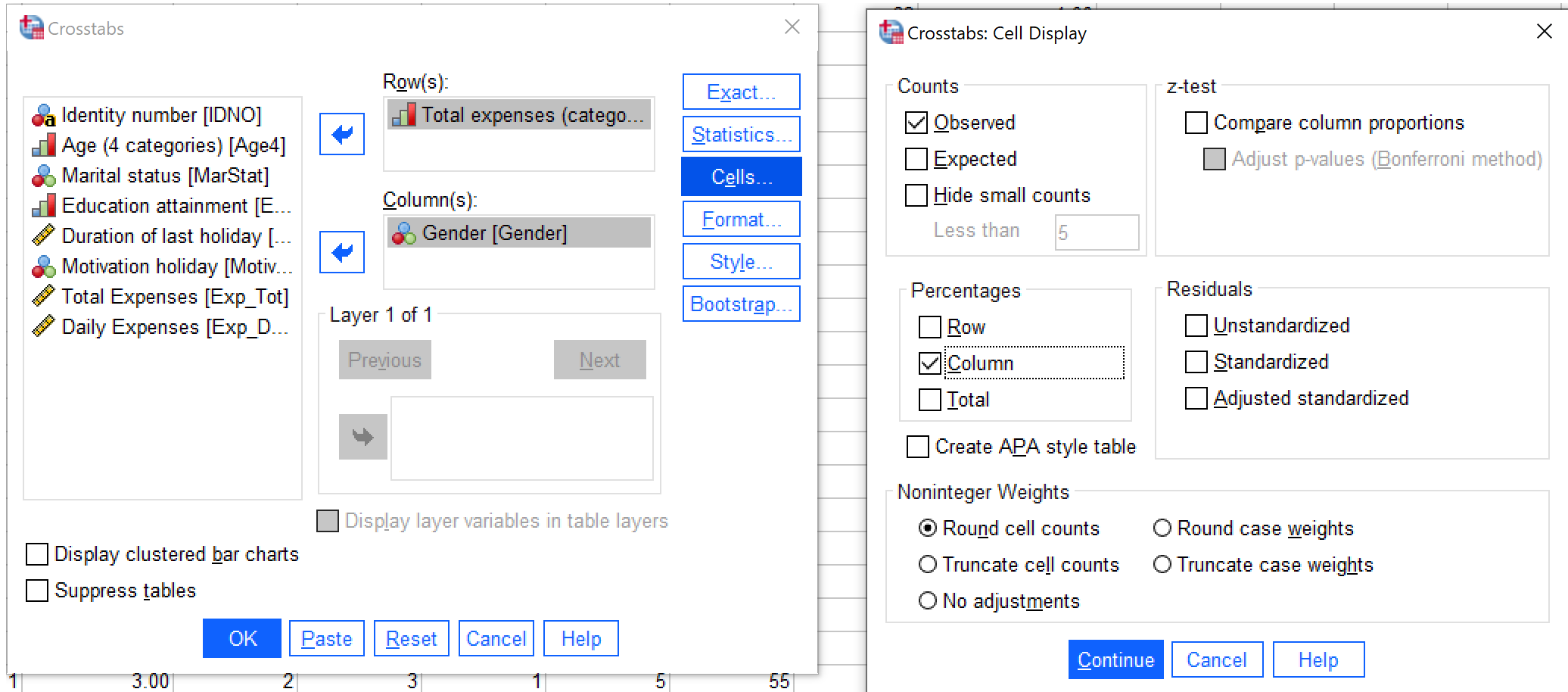 17/03/2022
8
ASSOCIATION
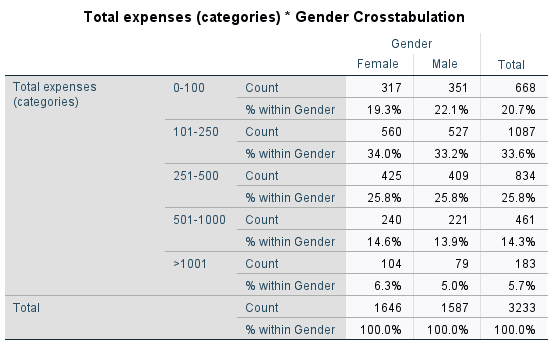 17/03/2022
9
Likert scale
17/03/2022
10
CREATE A LIKERT SCALE
CREATE A LIKERT SCALE
Dataset 17032022
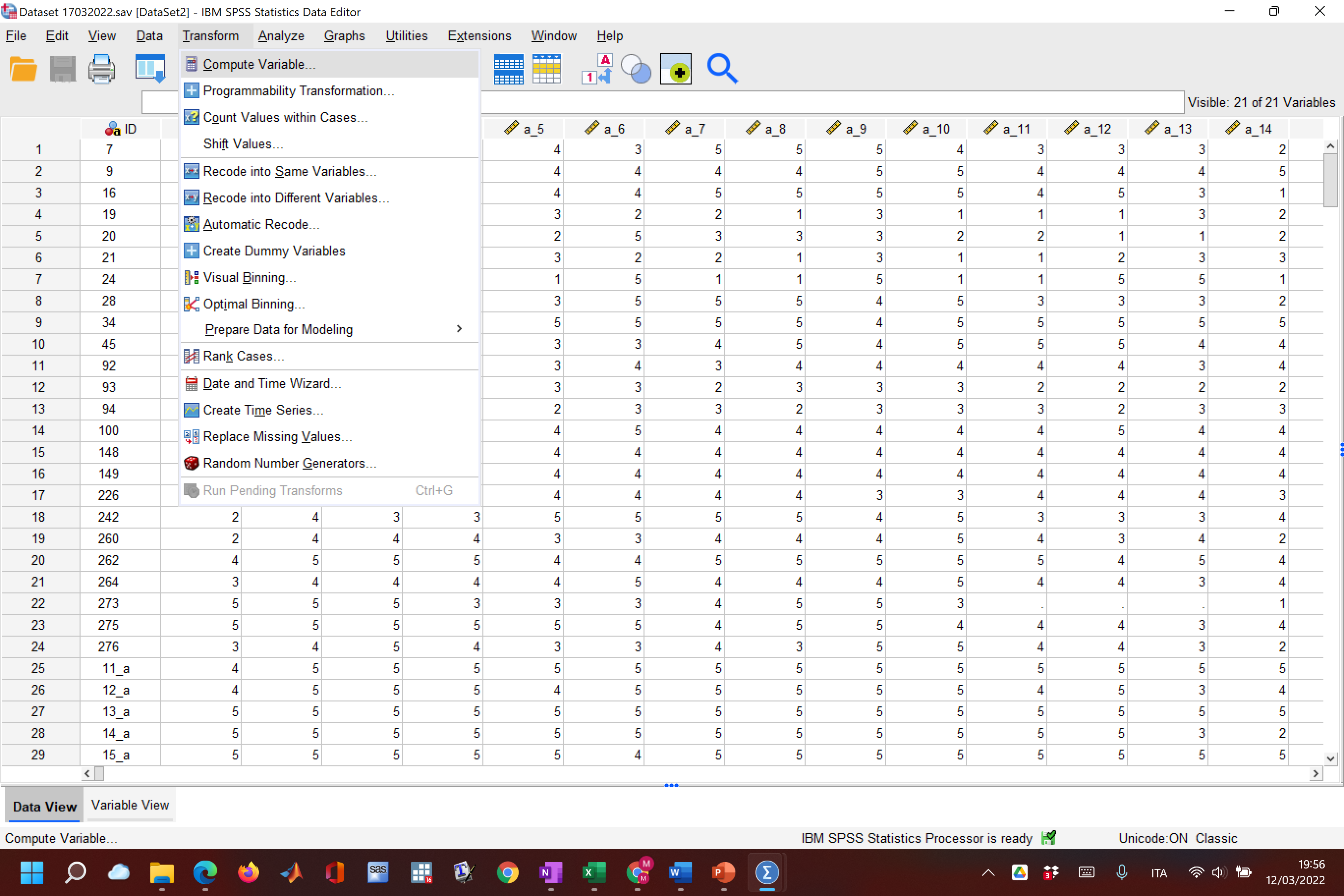 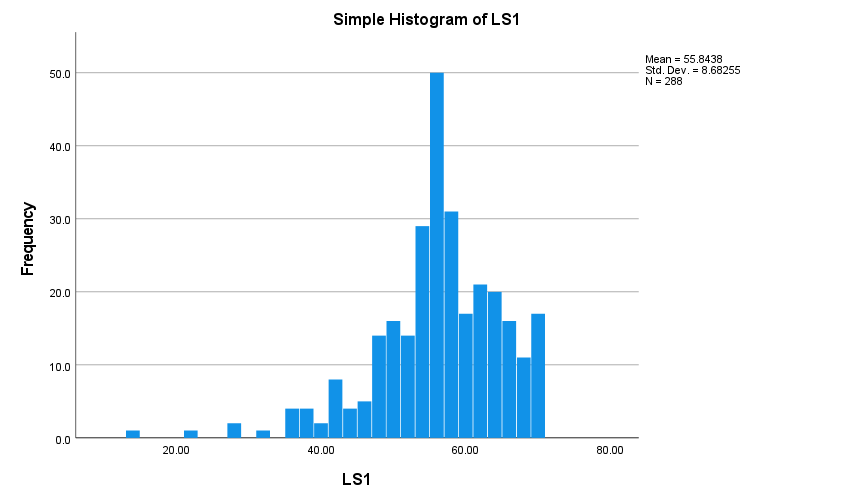